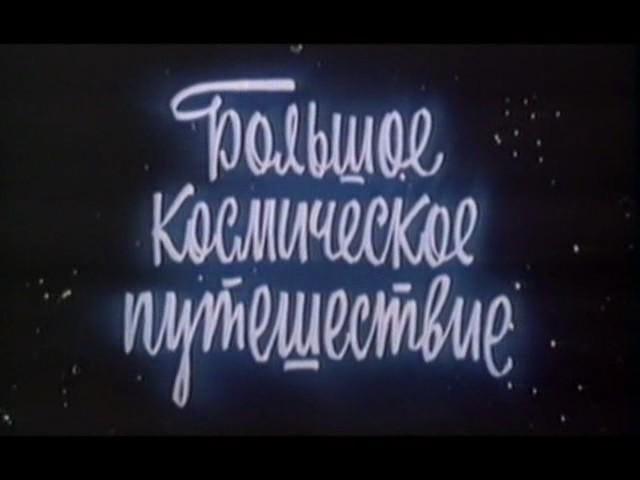 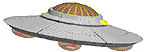 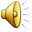 Стартовая площадка «ЭРУДИТ»
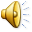 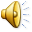 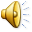 Астрономическая считалка
На Луне жил звездочет,Он планетам вел подсчет.Меркурий - раз, Венера - два-с,Три - Земля, четыре - Марс.Пять - Юпитер, шесть - Сатурн,Семь - Уран, восьмой - Нептун,Девять - дальше всех - Плутон.Не планета вовсе он..
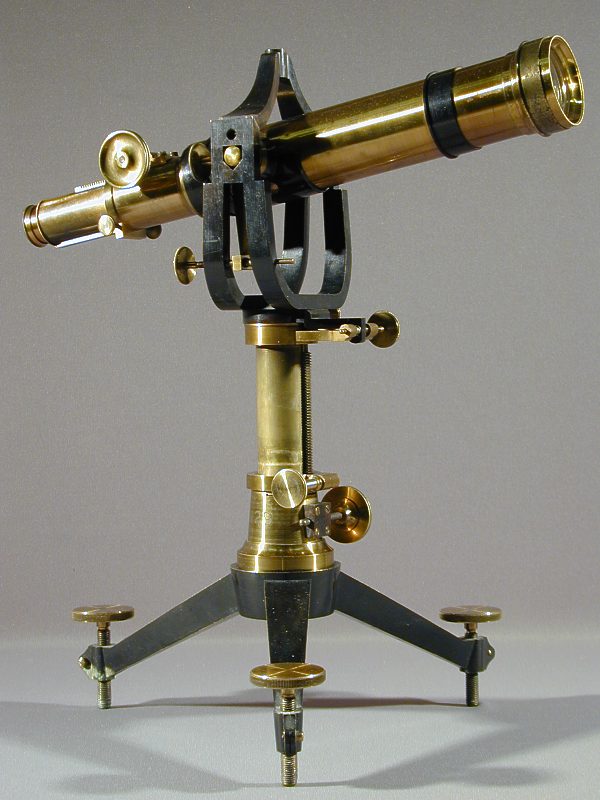 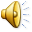 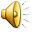 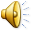 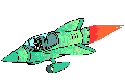 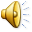 Когда последний закруглен виток. Так хорошо сойти на Землю снова И окунуться после всех тревог В живую красоту всего земного. Галактика в свеченье звездных трасс, Нам на нее глядеть, не наглядеться, Но, поднимаясь в небо, всякий раз Своей Земле мы оставляем сердце.
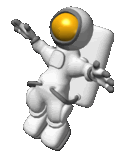 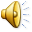 До новых встреч на просторах Вселенной
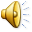 Обобщение по теме «Вселенная»
Урок-путешествие 5 класс

Учитель:
 Ермакова Наталья Андреевна
НОУ «СОШ «Эрудит»